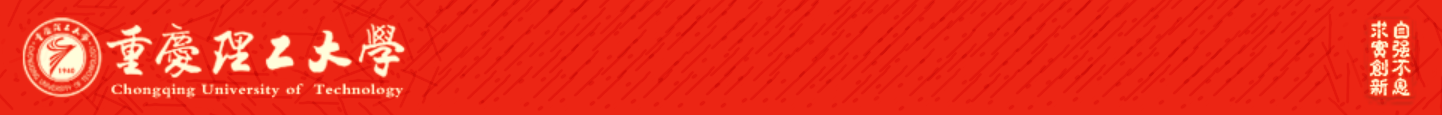 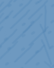 ATAI
Advanced Technique of Artificial  Intelligence
Chongqing University of Technology
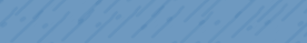 Chongqing University of Technology
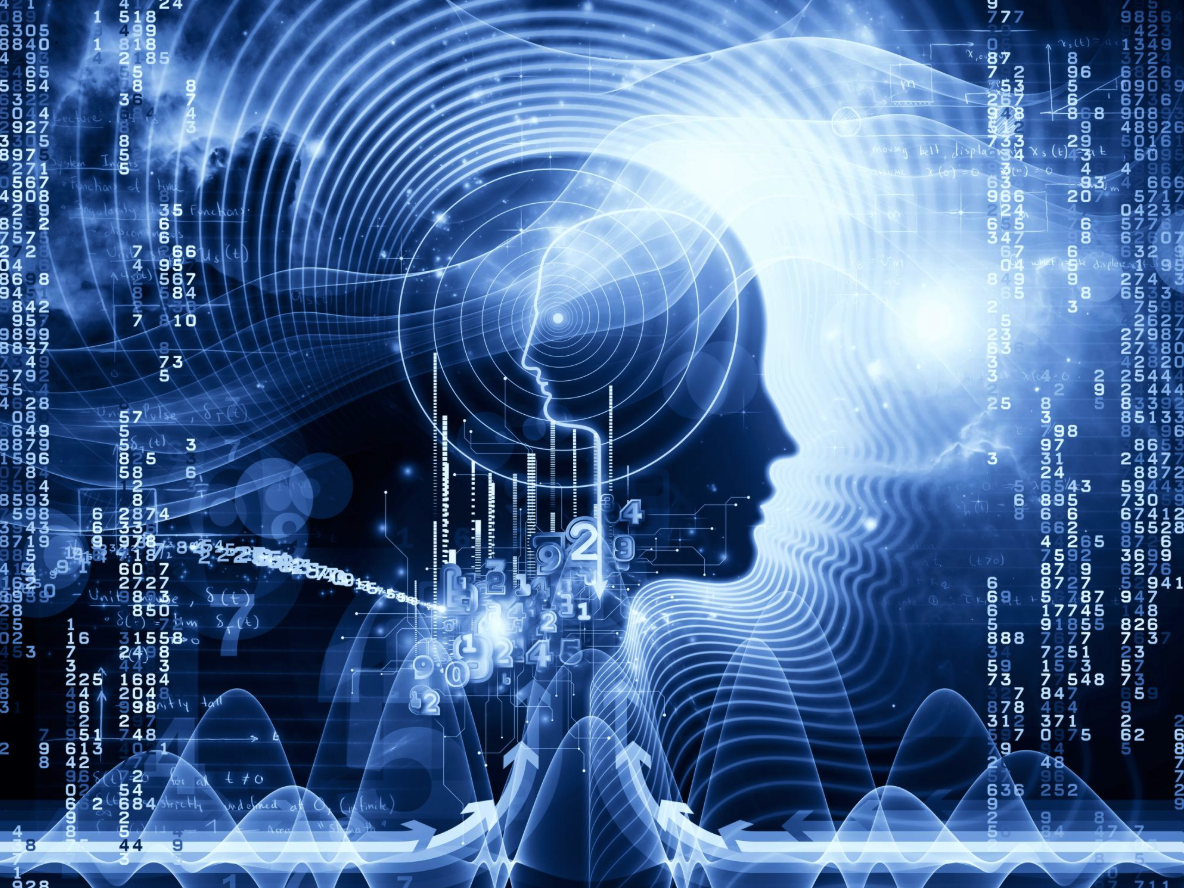 2020KDD@GPT-GNN: Generative Pre-Training of Graph Neural Networks
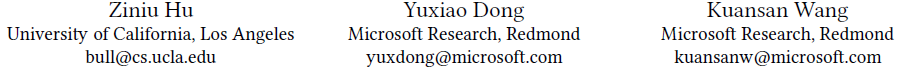 Binyan Zhang
157657348@qq.com
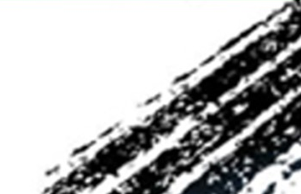 2020.07.16  •  HeNan
1
Outline
Background 
Motivation 
Approach
Experiments
Conclusion
Background
1、Training GNNs usually requires abundant task-specific labeled data;
2、 Large amounts of high-quality supervised data are very expensive.
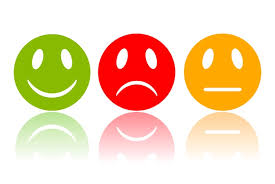 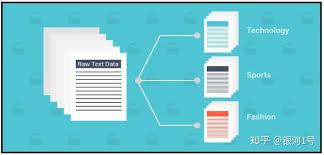 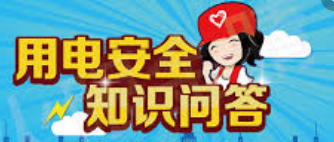 Motivation
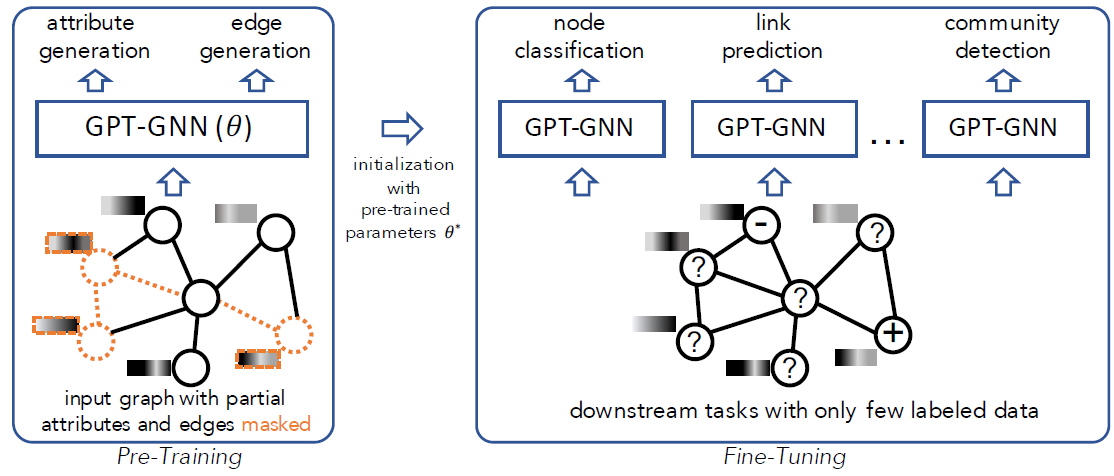 First, most of them can’t capture the 
underlying patterns between node 
attributes and graph structure. 
Second, they are designed to handle 
small graphs to date, limiting their pot-
ential to pre-train on large-scale graphs.
Approach
Input:
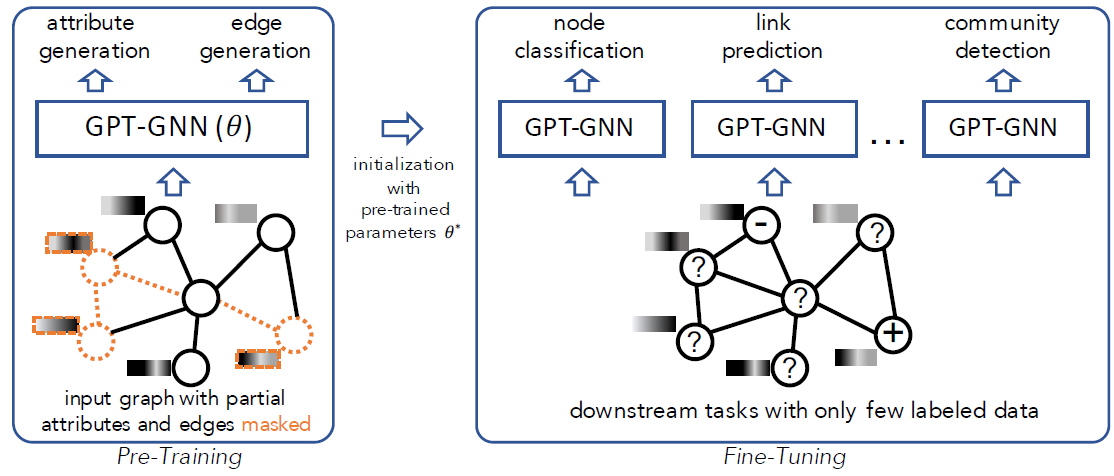 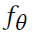 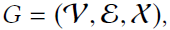 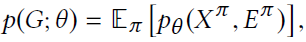 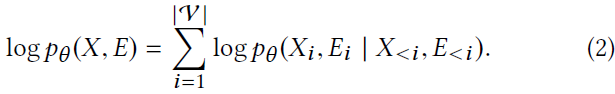 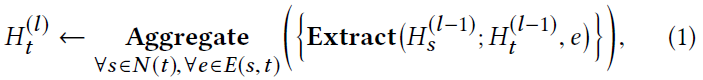 Approach
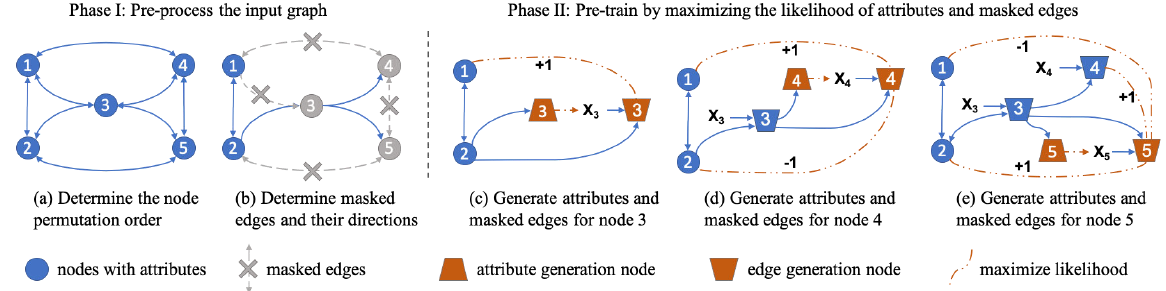 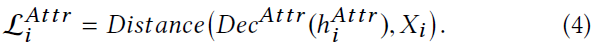 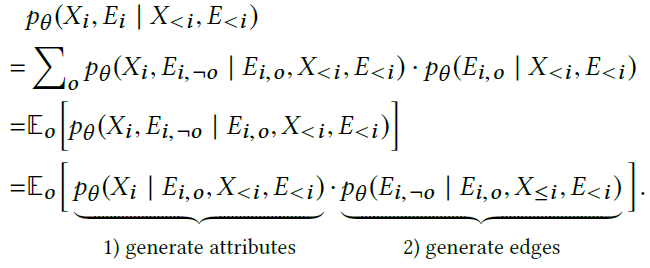 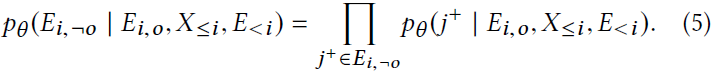 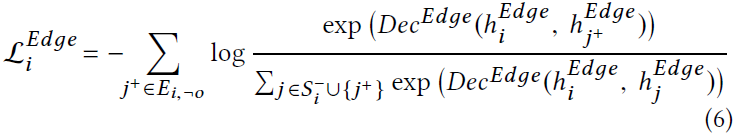 Experiments
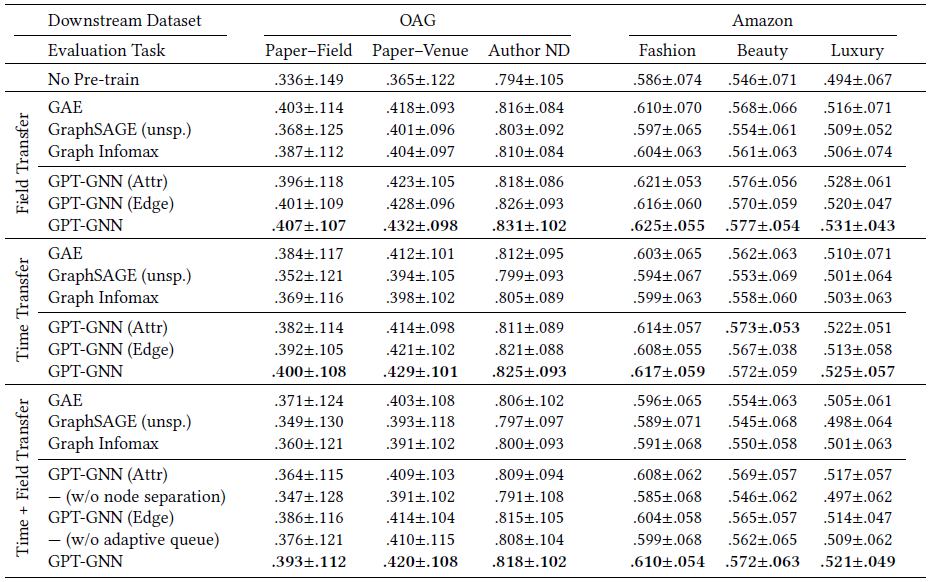 Experiments
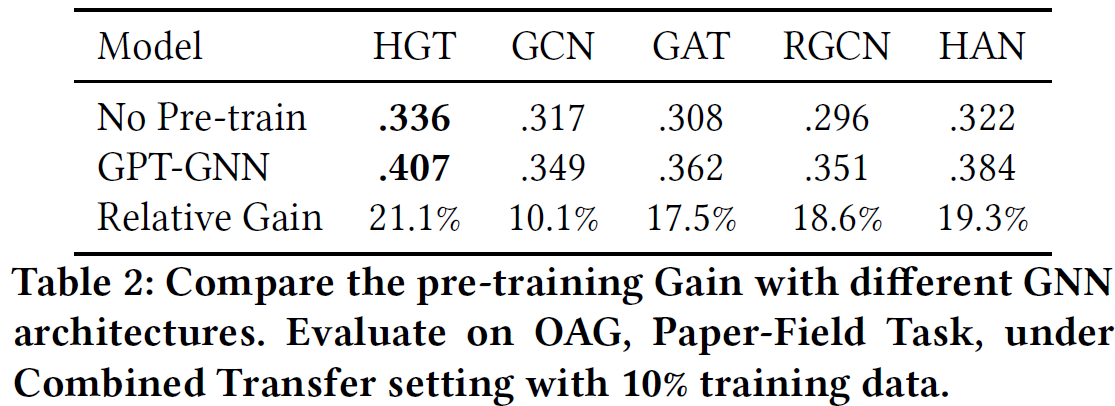 Experiments
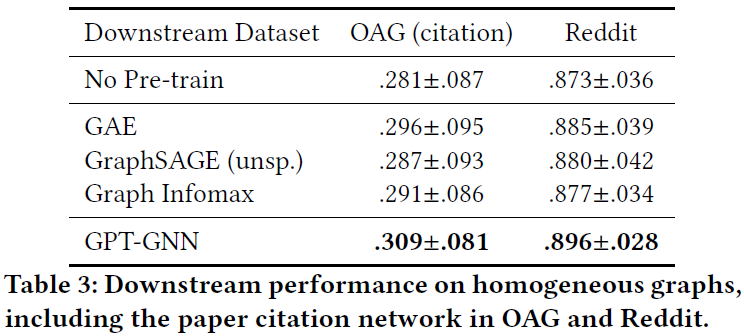 Experiments
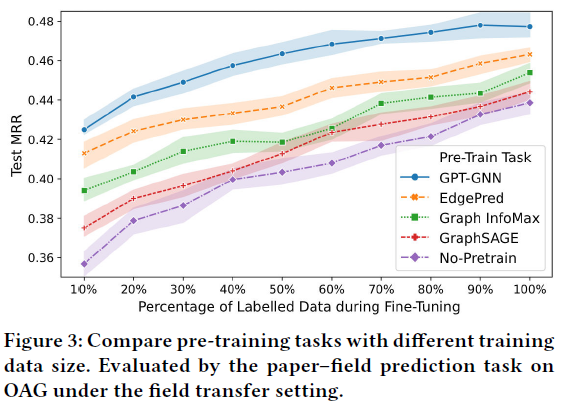 Conclusion
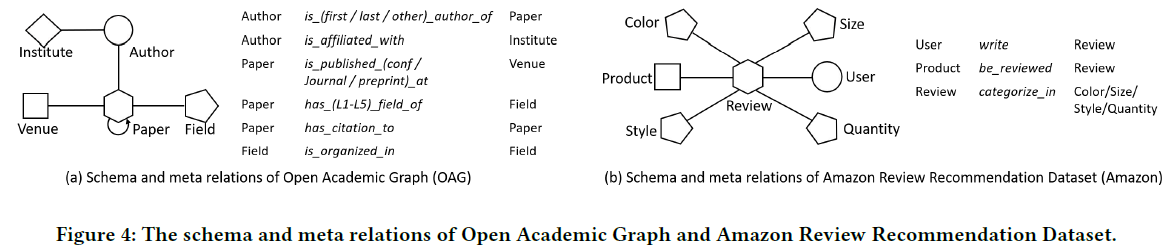 Experiments
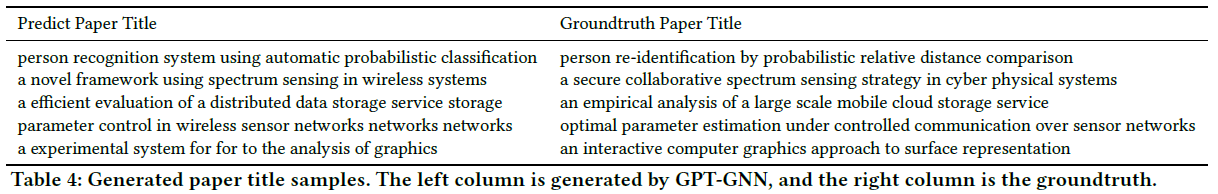 Experiments
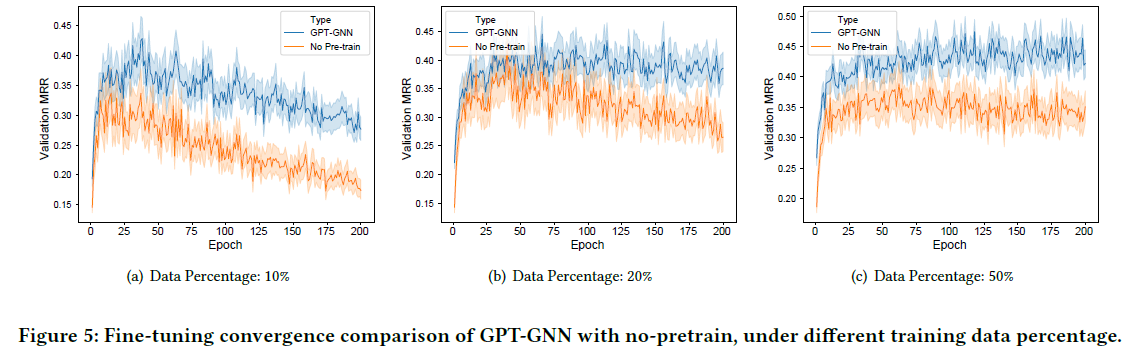 Experiments
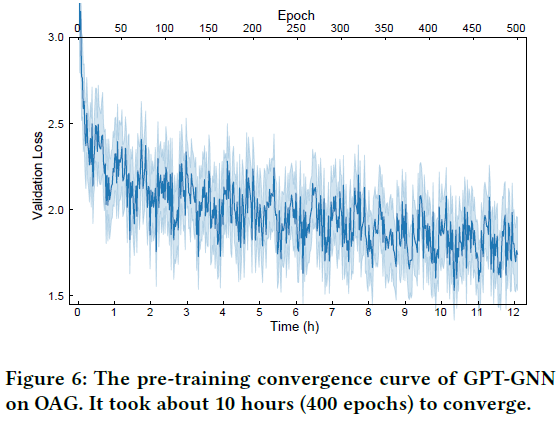 Conclusion
First, this paper design an attributed graph generation task to model both node attributes and graph structure.
Second, we propose an efficient framework GPT-GNN to conduct generative pre-training with the aforementioned task.
Finally, we pre-train GNNs on two large-scale graphs—the Open Academic Graph (OAG) of 179 million nodes & 2 billion edges and Amazon recommendation data of 113 million nodes.